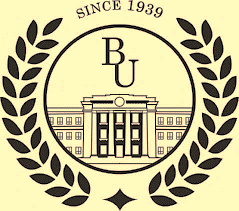 О подготовке отчета по самооценке для институциональной аккредитации
Дик А.П., и.о. начальника отдела 
стратегии, аккредитации и рейтинга
Костанай, 2023 г.
Потребность в аккредитации
Ст. 39. «Документы об образовании собственного образца выдают организации высшего и (или) послевузовского образования, …имеющие лицензию на занятие образовательной деятельностью и прошедшие аккредитацию в аккредитационных органах, внесенных в реестр признанных аккредитационных органов».
Ст. 62. «Финансирование подготовки кадров с высшим или послевузовским образованием на основе образовательного гранта или государственного образовательного заказа осуществляется в организациях образования, прошедших аккредитацию в аккредитационных органах, внесенных в реестр признанных аккредитационных органов».
Закон Республики Казахстан 
«Об образовании»
Состав рабочих групп
Состав рабочих групп
Подготовка отчета
Объективность
Полнота
Стандарт
Достоверность
Подтверждающие документы
Этапы аккредитации
Получение свидетельства об аккредитации - июнь 2024 г.
Визит внешней экспертной комиссии – март-апрель 2024 г.
Согласование отчета – март 2024 г.
Отправка готовых отчетов – февраль 2024 г.
Подготовка отчета по самооценке для институциональной аккредитации – 19 января 2024 г.